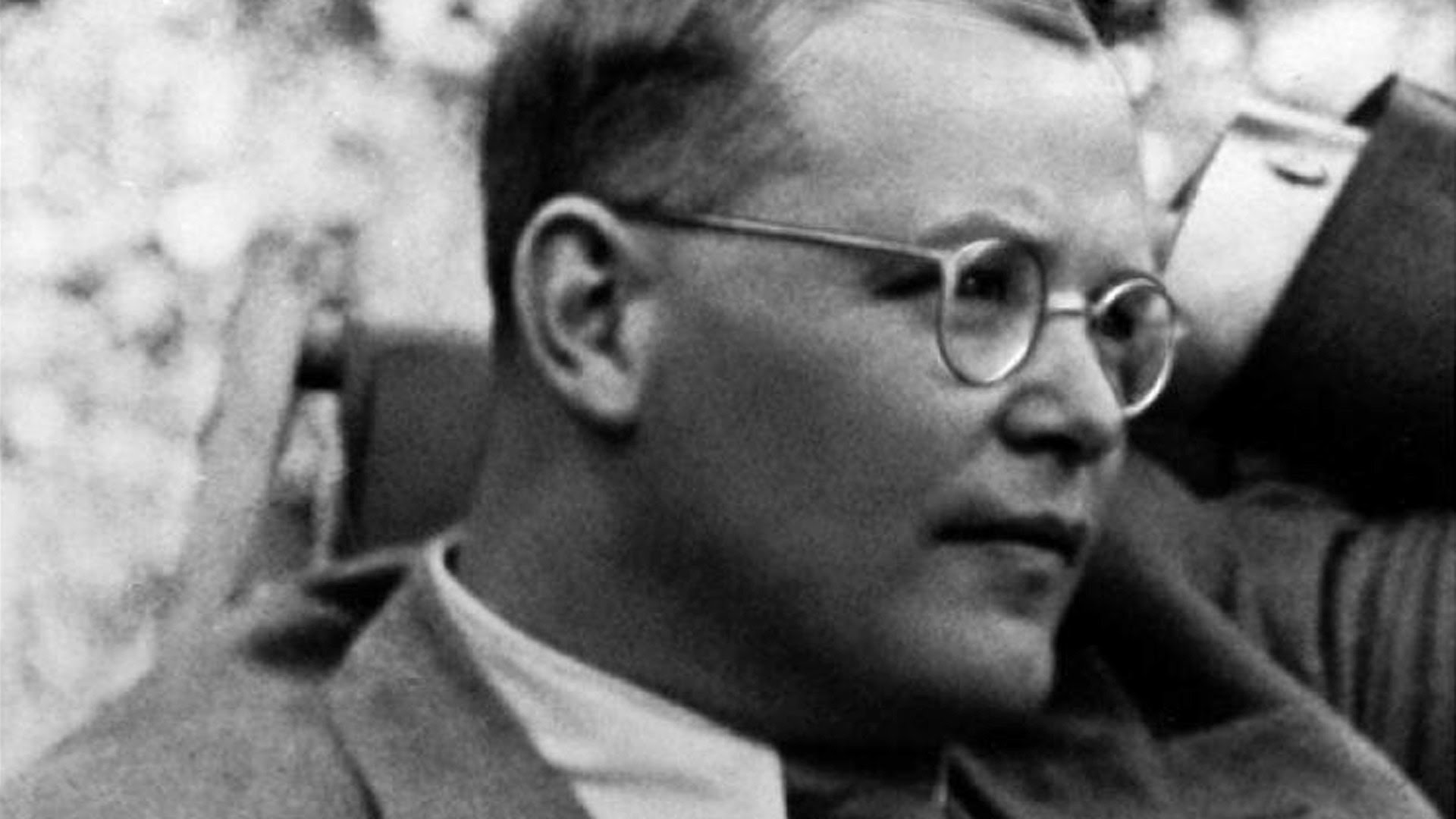 Dietrich Bonhoeffer
1906 - 1945
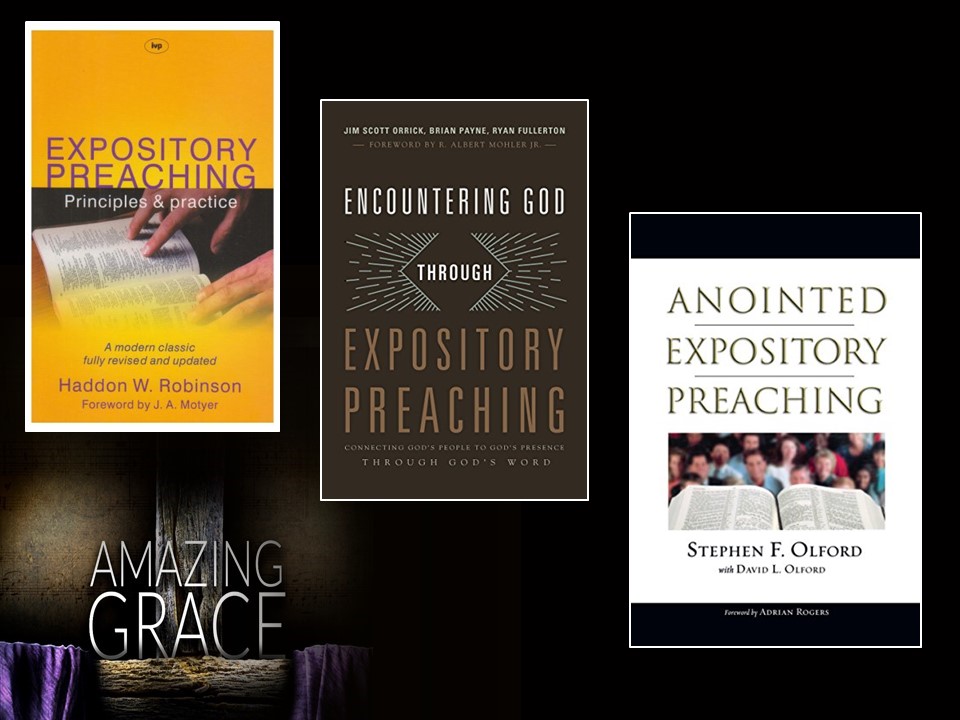 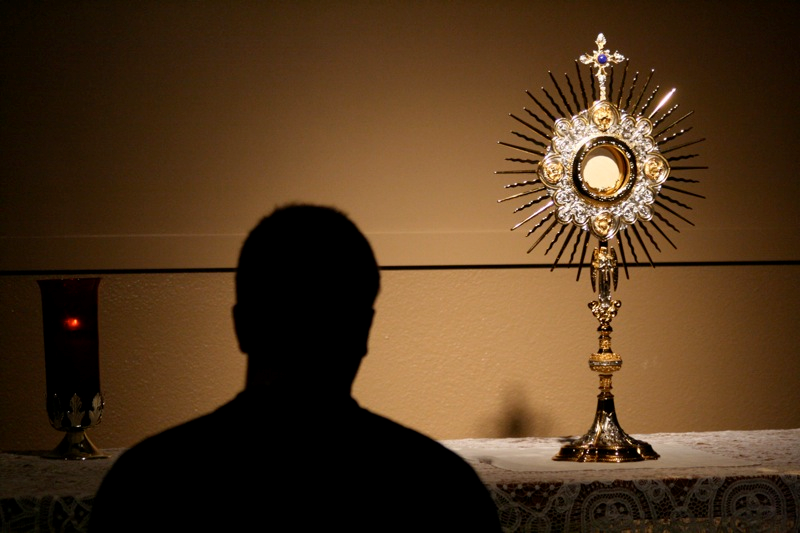 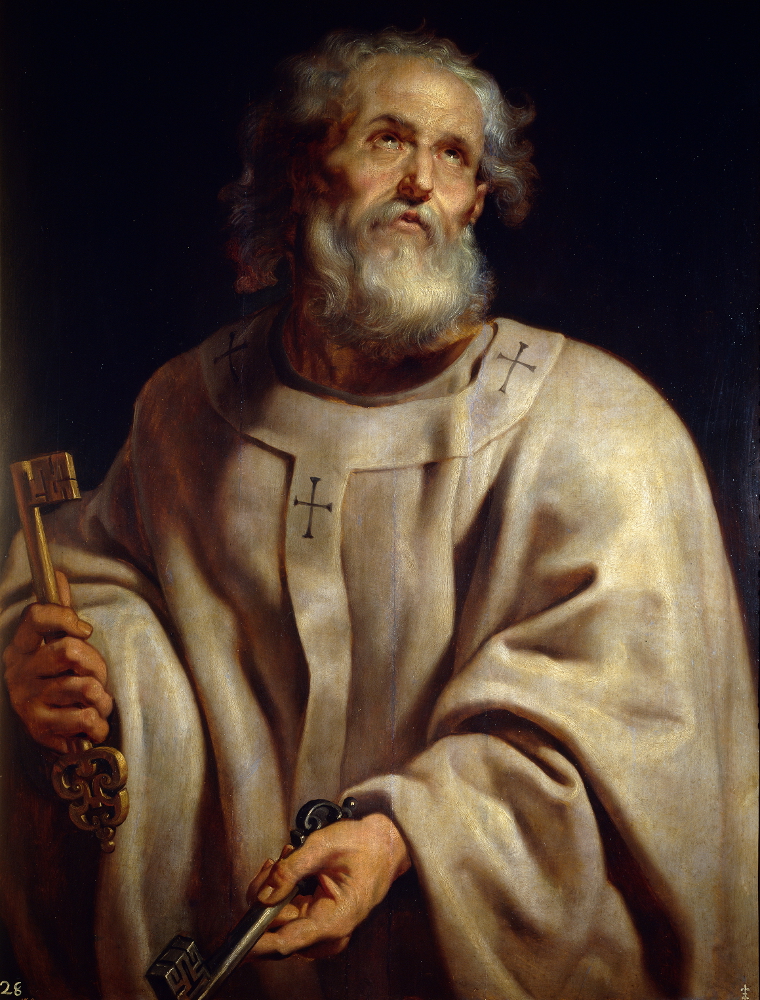 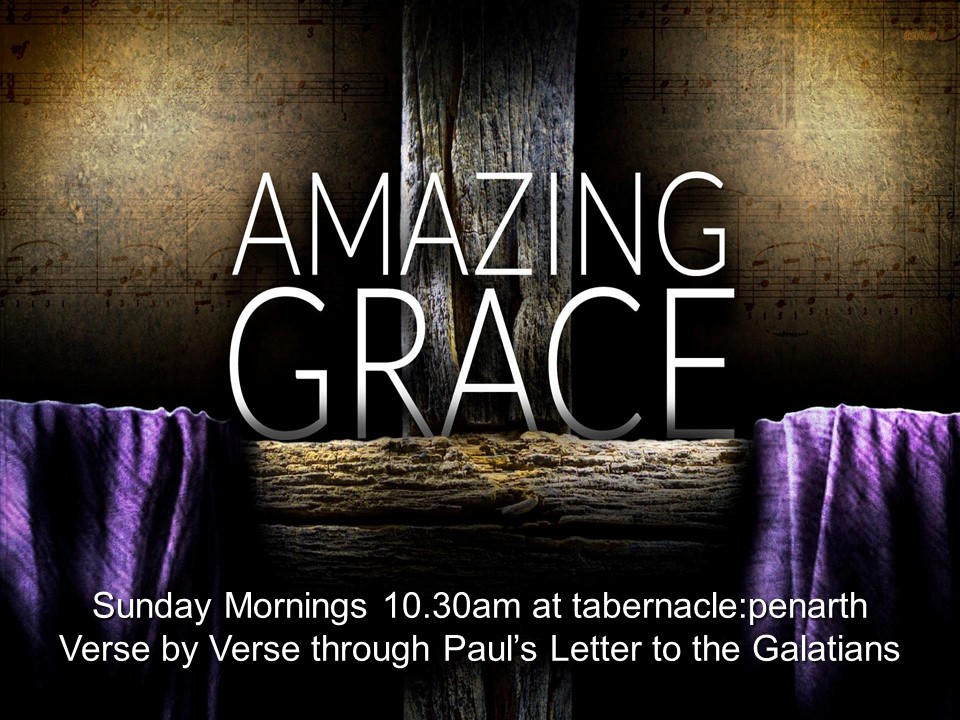 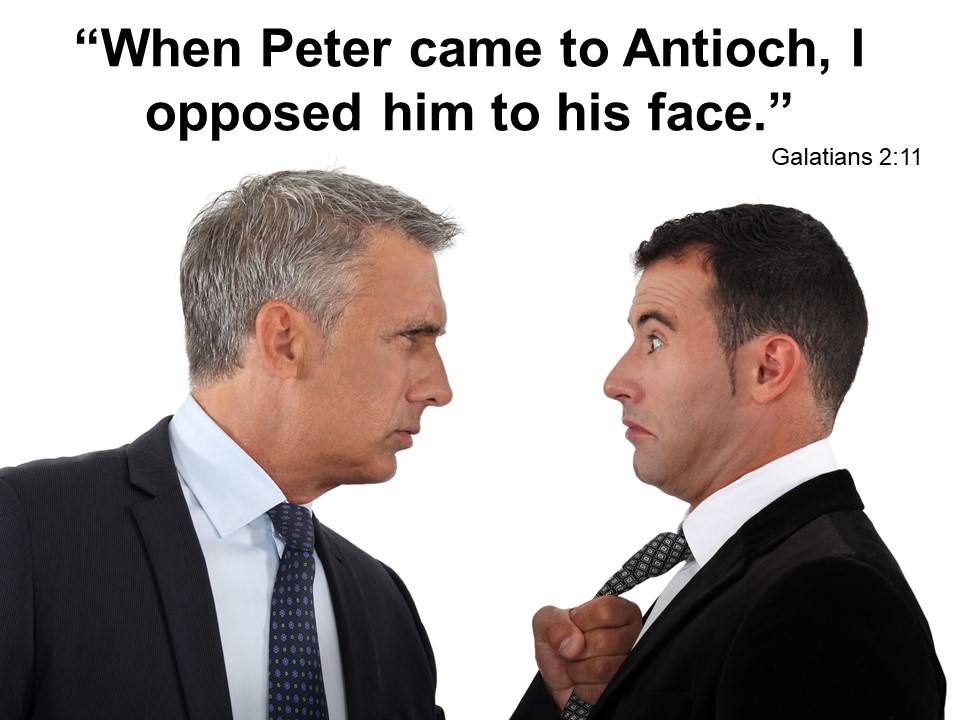 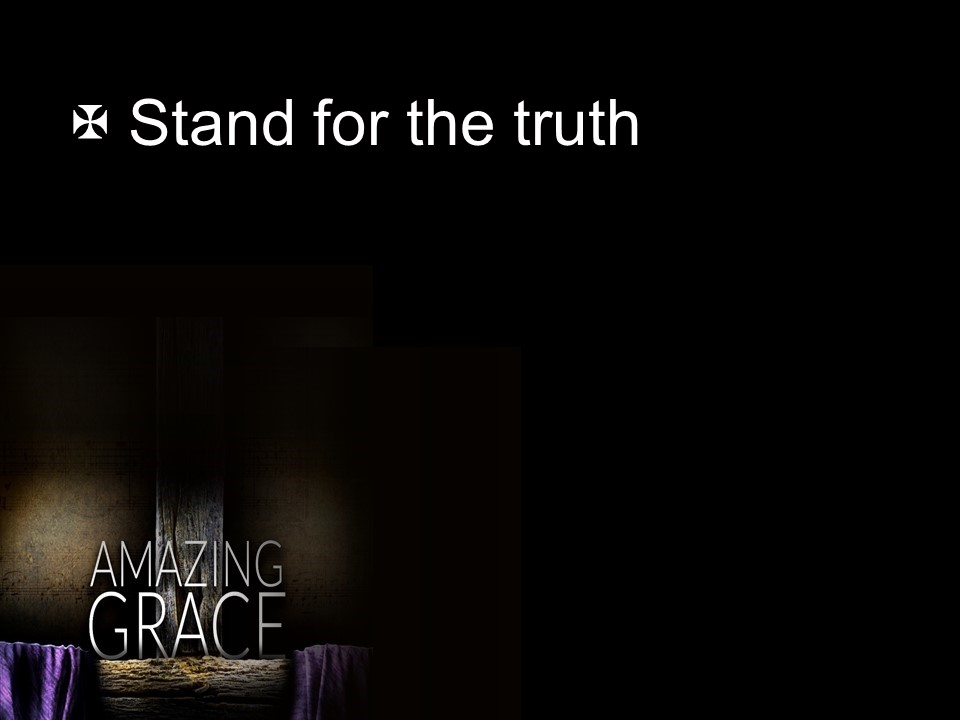 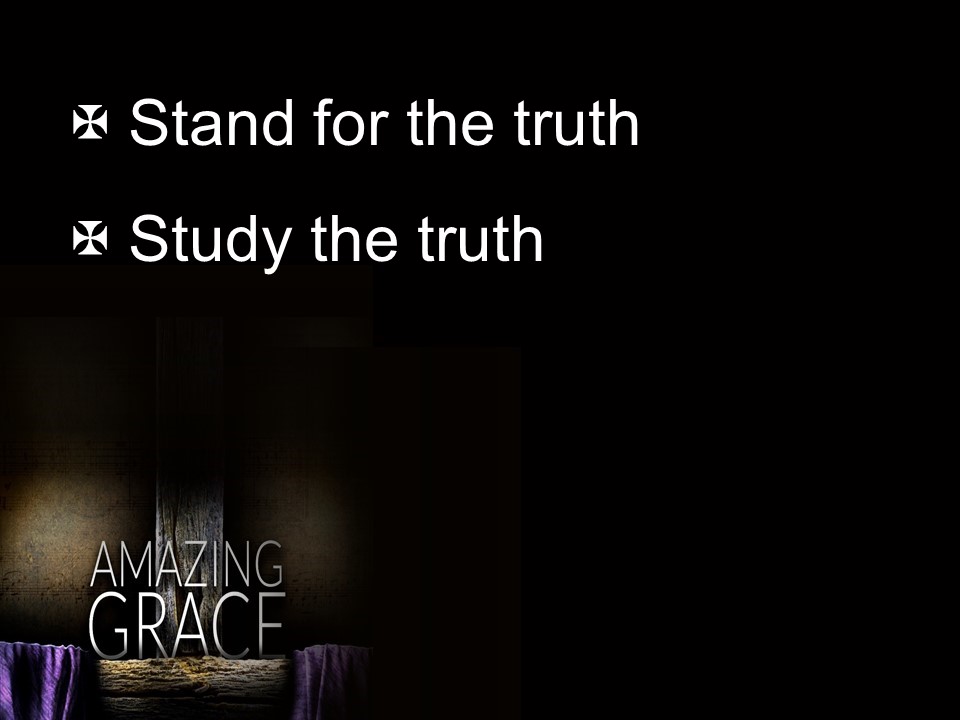 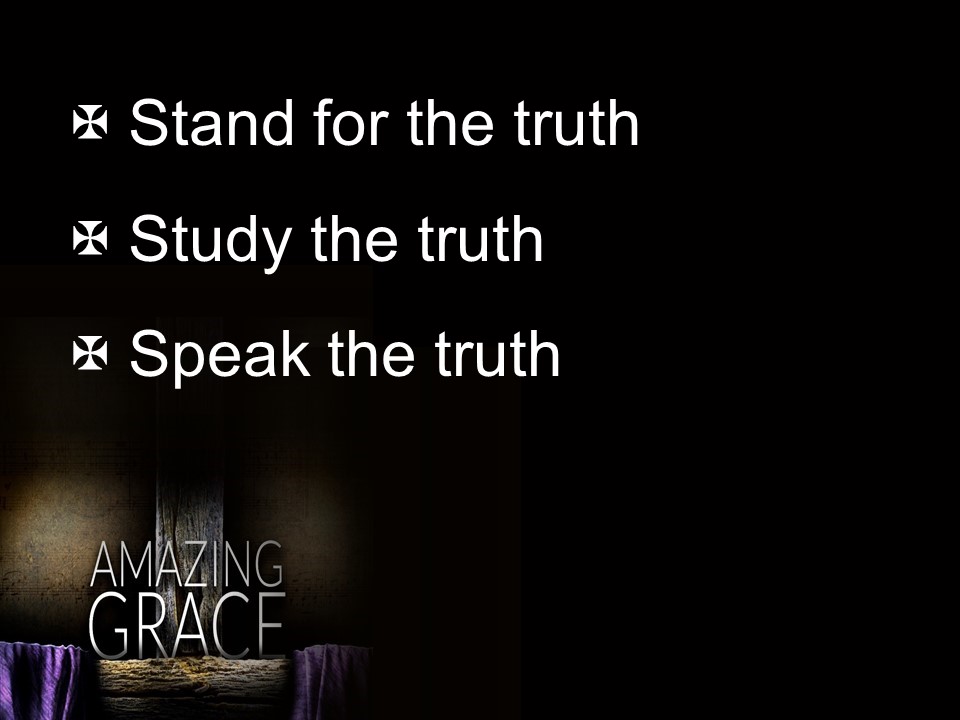